GOD
GOD
How do you read it?
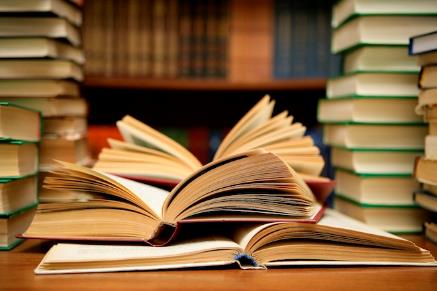 GOD
GOD
Luke 10:25ff
God Revealed His Word
“God said…”
 The word of the Lord came.. 
 Thus sayeth the LORD
 the oracles of God
 “scripture” – 2 T. 3:16-17
[Speaker Notes: Good Samaritan – in answering the question ..  pointed to several concepts:
It is God’s revelation – God’s word.
“God said… “
The word of the Lord …  275 times in bible
Ex. 4:28; Acts 15:35-36
Thus sayeth the Lord – 417 in Bible
‘the oracles of God’ –  Rom. 3:2; Heb. 5:12; 1 Pet. 4:11
“Scripture” - 

 God caused it to be WRITTEN]
God Caused Itto be Written
GOD
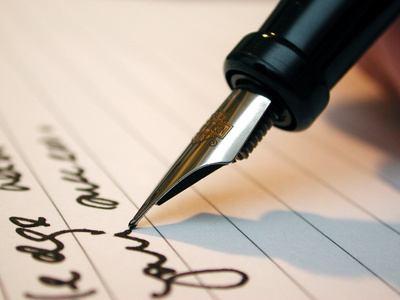 GOD
[Speaker Notes: It has been revealed and preserved – in written form
It is written..  10.26
God caused it to be written – 

 OT ‘written’ --]
Written
Moses - Ex. 17:14; 34:1, 27; Deut. 31:19,  24
Priests – Num. 5:23
People – Deut. 6:9, 11:20
King – Deut. 17:18
[Speaker Notes: Moses - Ex. 17:14; 34:1, 27; Deut. 31:19,  24
Priests – Num. 5:23
People – Deut. 6:9, 11:20
King – Deut. 17:18

 New Testament ‘written’ -]
Written
John -  20:30-31
Peter - 2 Peter 1:12-15
Luke – Luke 1:1-4
Paul – Eph. 3:1-5
[Speaker Notes: New Testament
John -  20:30-31
Peter - 2 Peter 1:12-15
Luke – Luke 1:1-4
Paul – Eph. 3:1-5

 God’s word – even when copied & translated]
God’s word – even when copied and translated
GOD
GOD
[Speaker Notes: Jesus, 1500 years after Moses, still reading – 
Temptation – ‘it is written’ – 
Have you not read.. then quotes Genesis – Matt. 19:3-6
Quotes of OT – from LXX… 

Faithfulness to original? Preserved? 
Based upon GOD’s character, power, and PROMISE – 1 Pet. 1:20ff]
God’s WordLiving, enduringimperishableobeyed
GOD
God’s Promise – 
God’s POWER
GOD
1 Peter 1:20f
[Speaker Notes: Copied and recopied? Translation? 
1 Pet. 1:20f     It is GOD’s promise! More of trusting in God to keep his Word. 
Word of God – vs. 23,  word of the LORD – vs. 25
Living, enduring, imperishable
Obeyed (hence understood? -  Implied! – example? For all who would be born again!)

 Thus it CAN be both read and understood…]
It can be both read andunderstood
GOD
GOD
Luke 10:26, 28
[Speaker Notes: It can be read / understood – 
How do you read?  
Have you not read…  Matt. 12:3, 5; 19:4; 21:16, 42; 22:31
“10.28 – you have answered correctly” – 
Eph. 3:3-5  whereby when you read you may understand

 It MUST be LIVED.. Obeyed … become our guide and rule…]
It must beLIVED
GOD
GOD
Luke 10:28
[Speaker Notes: It should be ‘lived’ – 
‘vs 28’ – DO THIS…  
‘live by every word that proceeds out of the mouth of God’
Deut. 8:3    / Matt. 4:4
Phil. 4:    the things you have…   DO

 SO..  HOW do we read???]
So – HOW do we read?
GOD
GOD
[Speaker Notes: SO..   How DO we read?  

  When we say ‘the bible teaches’ – it is because we have Read..]
‘the Bible teaches…. ‘
GOD
GOD
HOW do we know that?
[Speaker Notes: ‘the Bible teaches…. ‘ (God says…  God ‘doesn’t care’, God desires… )

HOW do we know that?

 God spoke in different ways]
Different ‘ways’
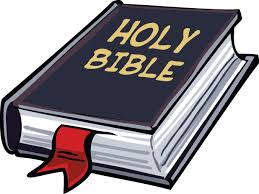 GOD
GOD
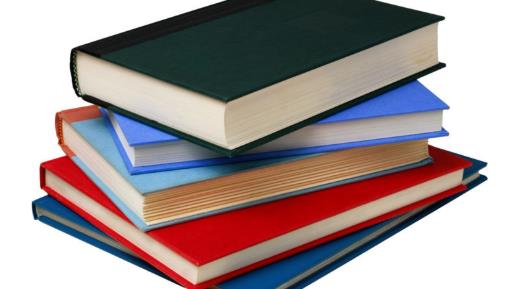 [Speaker Notes: Heb. 1:1-2 – 
A book of books - 

 History
 Covenant
 Law – commandments
 allegory – parable – symbolic language – etc. 
istory]
Different ‘ways’
GOD
History
 Covenant
 Law – commandments
 allegory – parable – symbolic language – etc.
GOD
[Speaker Notes: Heb. 1:1-2 – 
 History
 Covenant
 Law – commandments
 allegory – parable – symbolic language – etc. 
History

 HOW we ‘understand’, comprehend, ascertain…]
Understand because
GOD
It tells us …
 It shows us …
 It implies …
GOD
[Speaker Notes: Understand – because
 It tells us …
 It shows us …
 It implies …

 Acts 2:38]
The bible teaches“repent and be baptized for the remission of sins”
GOD
GOD
Acts 2:38
[Speaker Notes: The Bible Teaches – 
Acts 2:38]
GOD
GOD
GOD
GOD